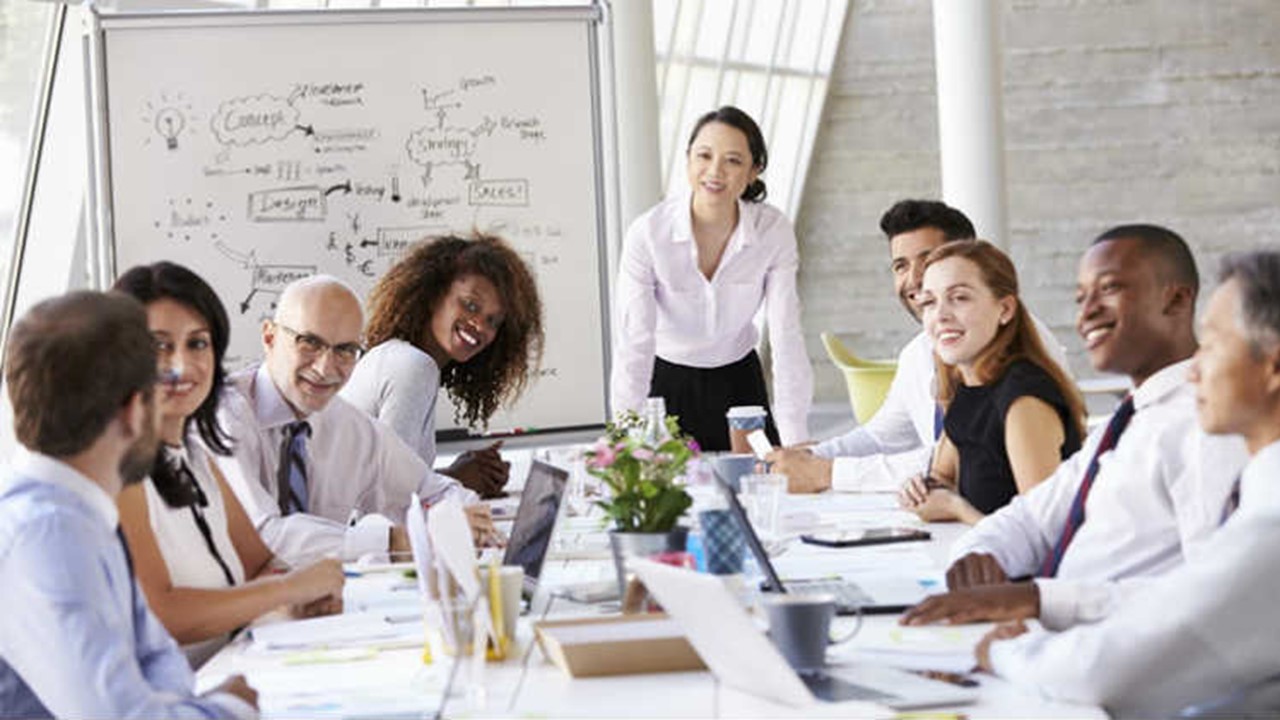 Getting to 90%
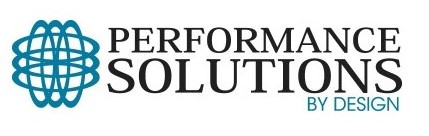 How to Achieve and Sustain 90% (or more) 
Customer Satisfaction
[Speaker Notes: WELCOME
Hi, I’m Theo Gilbert-Jamison, with Performance Solutions by Design and in this segment/session we’re talking about “Getting to 90%”.
In essence, how to achieve and sustain 90% or higher Customer Satisfaction.]
Getting to 90%
Does it seem like consistently 
scoring 90% (or higher) Customer Satisfaction is almost unachievable?
[Speaker Notes: OPENING QUESTIONS (1 of 4)
So, let me start by asking four essential questions…
One - Does it seem like consistently scoring 90% or higher Customer Satisfaction is unachievable?
Like you’re working harder and harder to improve each year, often left wondering why you’re unable to achieve SUSTAINABLE results?]
Getting to 90%
Are you frustrated because your bonuses are smaller due to your team’s inability to consistently hit targeted customer satisfaction scores?
[Speaker Notes: OPENING QUESTIONS (2 of 4)
TWO - Are you often frustrated because your bonuses are smaller due to your team’s inability to consistently hit targeted customer satisfaction scores?]
Getting to 90%
Have you achieved 90% in the past, 
but have been unable to sustain 
it over the long-term?
[Speaker Notes: OPENING QUESTIONS (3 of 4)
THREE – Or, Have you achieved 90% in the past, but have been unable to sustain  it over the long-term?]
Getting to 90%
Are you experiencing continual pressures from board members, senior executives, or company owners to provide higher levels of customer service?
[Speaker Notes: OPENING QUESTIONS (4 of 4)
And, FOUR - Are you experiencing continual pressures from board members, senior executives, or company owners to provide higher levels of customer service?]
Getting to 90%
You are not alone!
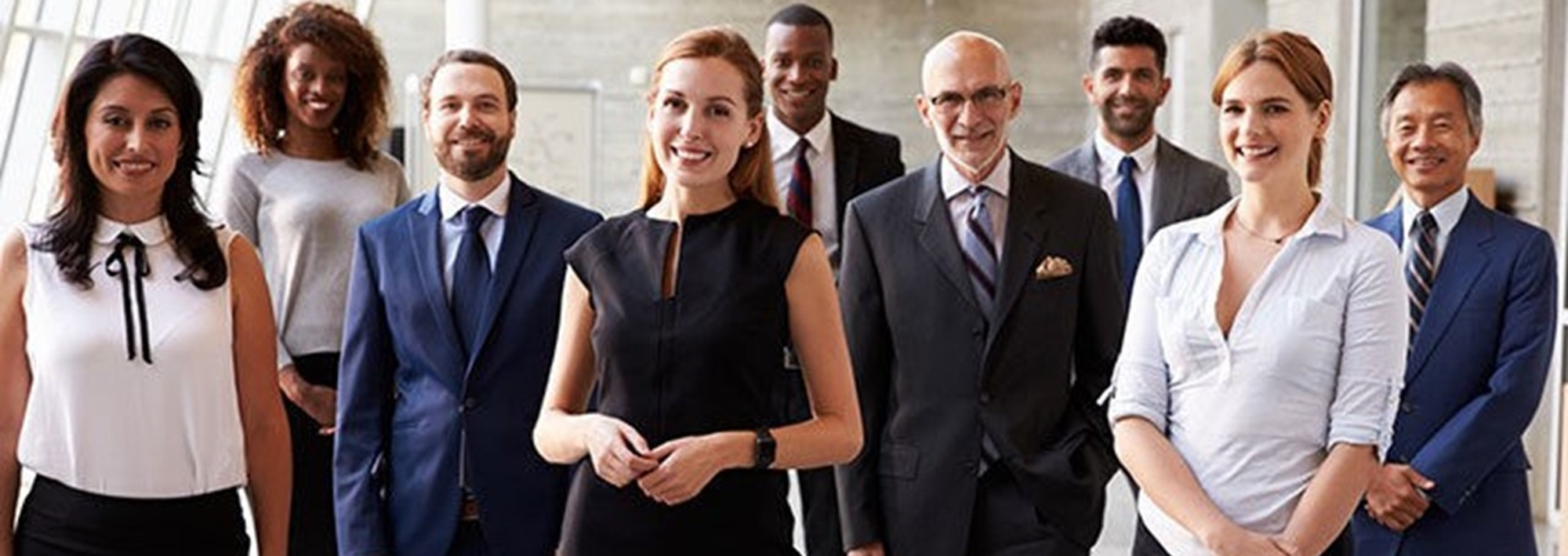 [Speaker Notes: GUESS WHAT?
Well, guess what?  You’re not alone!
Many leaders, day-to-day, are facing the same challenges.]
What would it take to overcome all of these pressures?
Knowing where Gaps exist
Having a solid Action Plan
Systems and Processes
Alignment, Support, and Buy-in 
Accountability
[Speaker Notes: WHAT WOULD IT TAKE…
So, what would it take to overcome ALL of these pressures -- while also increasing employee engagement, brand recognition, sales, and even profitability?
Well, the answer simply is…
Knowing specifically where gaps exist in the customer experience
Having a solid action plan to close the gaps 
Effective systems and processes
Leadership and employee alignment, support, and buy-in 
Organization-wide accountability]
Results
Fully engaged employees
Consistently exceptional customer experiences
Rapid and sustainable increases in scores
Brand recognition, sales, and profitability
[Speaker Notes: RESULTS
Now, here are some of the results my clients have achieved, and you can EXPEC!
Fully engaged employees who stay and enjoy working together as a team
Effective systems and processes to ensure elevated customer experiences
Consistently exceptional customer experiences
Rapid and sustainable increases in customer satisfaction scores
AND, Increased brand recognition, sales, and profitability]
Getting to 90%
This Program is NOT!
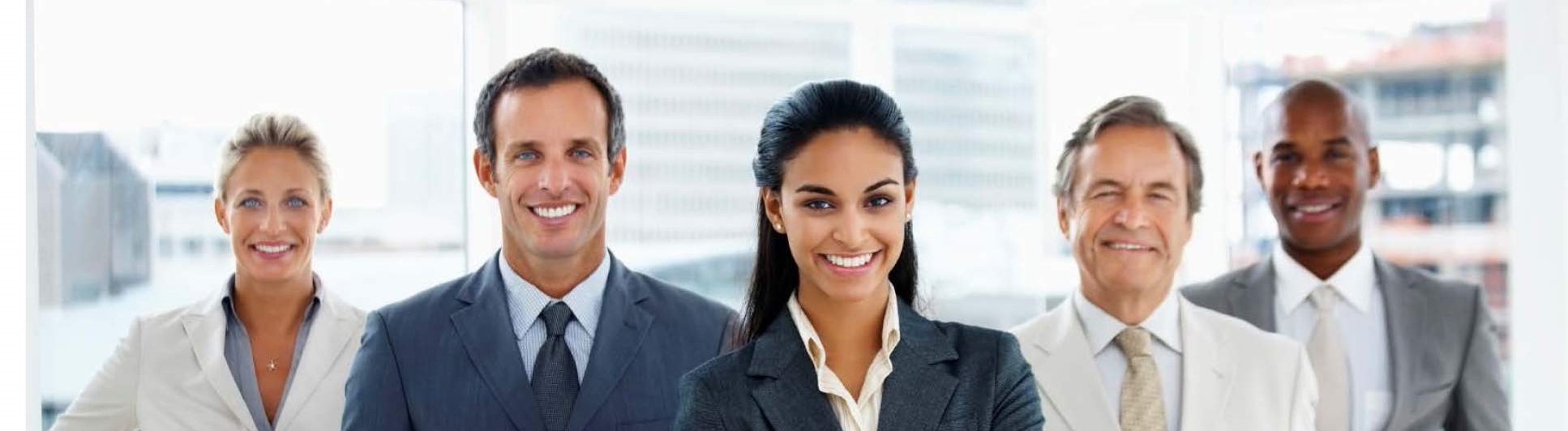 [Speaker Notes: PROGRAM IS NOT
And, let me assure you that this program is not…]
This Program is NOT
Some “catchy” 
one-size-fits-all 
approach
[Speaker Notes: PROGRAM IS NOT
Some CATCHY, 1-size-fits-all approach!]
This Program is NOT
A “one-time” webinar or workshop that has no depth or substance
[Speaker Notes: PROGRAM IS NOT
It is not a ONE TIME webinar or workshop that has no depth or substance]
This Program is NOT
This is NOT a “quick fix” program for leaders or just about “fixing employees”
[Speaker Notes: PROGRAM IS NOT
And, it ‘s certainly is not a QUICK FIX, or just about FIXING EMPLOYEES – and not also providing tools and coaching to develop more effective leaders.]
Getting to 90%
We work closely with leaders who are
TIRED of average customer service!
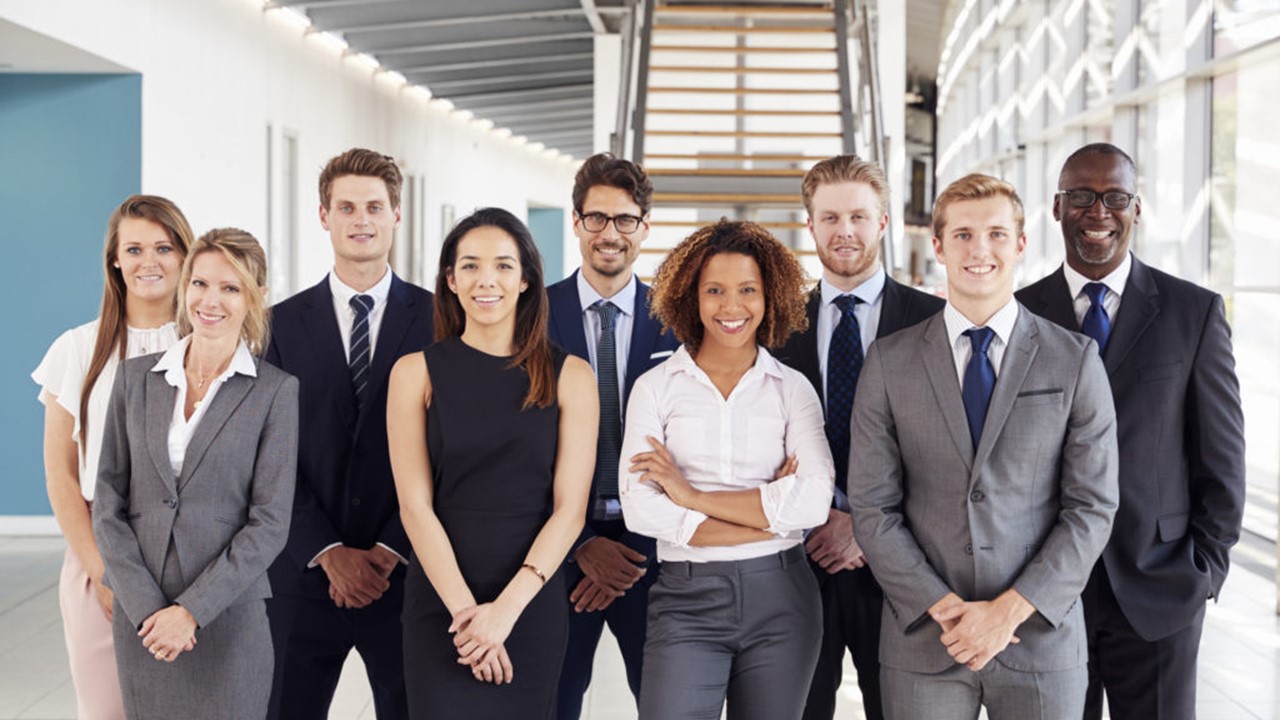 [Speaker Notes: PROGRAM IS NOT…
We work closely with leaders who are TIRED of average customer service, showing them how to “Achieve and Sustain 90% (or better) Customer Satisfaction!]
Our Program has Five Parts
Identify current vs. desired state
Conduct Service Excellence Gap Analysis™
Devise a sound strategy
Design, Refine, and Implement supporting processes
And Celebrate Success!
[Speaker Notes: THE SYSTEM
Our Program has five parts, where…
First we work with you to Identify  where you are… The current vs. desired state and what success will look like
Next, we Conduct Service Excellence Gap Analysis™ to help you pinpoint gaps in the Customer Experience
Then, we help you Devise a sound strategy that will excite leaders; close CX Gaps; and attain rapid results
Next, we help you Design, Refine, and Implement supporting processes that will engage employees, increase customer satisfaction, are sustainable, and will foster an environment of shared accountability in driving excellence
And, ultimately we Celebrate Success!]
Getting to 90%
What YOU Need to Succeed
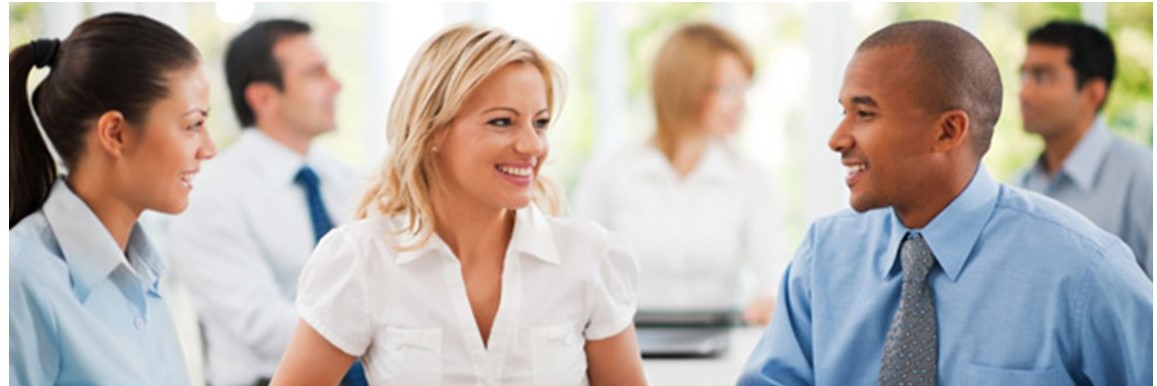 With my coaching and guidance, you can rapidly achieve success, 
becoming an even more valued contributor to the success of your organization.
[Speaker Notes: WHAT YOU NEED TO SUCCEED
And, this is also possible for you!  
With my coaching and guidance, you can rapidly achieve success, becoming an even more valued contributor to the success of your organization.
Here’s how you’ll start… <NEXT SLIDE>]
Getting to 90%
#1
You need to do a Gap Analysis
You need to identify and understand where you are vs. where you want to be
Then you need to know what success looks like – 90% Customer Satisfaction
You create specific objectives and a plan
[Speaker Notes: STEP ONE
FIRST, you need to specify what you want to achieve, what’s your vision by the end of the program.  And…
We’ll work together to identify where you are vs. where you want to be
We’ll work together to determine what success will look like for you
We’ll determine business objectives (other than customer satisfaction) that will be positively impacted by this program
SUMMARY - When you are clear about your current vs. desired state, you can more readily  prioritize work, so that you’re focused on the most important goals.]
Getting to 90%
#2
You need to know specifically where gaps exist
Complete The Six Principles of Service Excellence™
Complete our Six Principles Gap Analysis
We’ll review the findings from your gap analysis together, so you’ll learn or confirm where gaps exist
[Speaker Notes: STEP 2
TWO - You need to know specifically where gaps (that inhibit the achievement of excellence) exist within the customer experience.
Complete The Six Principles of Service Excellence™ Pre-work (reading, video, and assessment)
Complete our Six Principles of Service Excellence Gap Analysis.
We’ll review the findings from your gap analysis together, so you’ll learn or confirm where gaps exist.
SUMMARY - When you are able to pinpoint (with specificity) where gaps exist, you are more likely to devise a clear-cut plan to close them.]
Getting to 90%
#3
You need a sound strategy for actively engaging all key stakeholders 
We will identify the “root causes” of your CX gaps 
You will select CX team members
You will determine how on-going communication will flow
[Speaker Notes: STEP THREE
You need a sound strategy for actively engaging all key stakeholders (board members, leaders, and employees) in closing CX gaps to achieve and sustain the desired state.
We will identify the “root causes” of your CX gaps (i.e., lack of knowledge, expertise, time, resources, processes, tools, motivation, etc.) and what’s needed to close them.
You will select CX team members who will assist and determined what needs to be delegated to them
You will determine how on-going communication will flow (to all key stakeholders) to ensure alignment and buy-in throughout the process.
SUMMARY - When you learn how to devise a sound CX Strategy that will achieve sustainable results, you’ll also improve communication, alignment, engagement, and shared accountability for success.]
Getting to 90%
#4
Design and Implement Supporting Processes
We’ll work together to determine which Processes need to be develop or customize
 We’ll determine which processes to delegate development or customization and set timeline for completion
We’ll work with your leaders to implement supporting processes
[Speaker Notes: STEP FOUR
And, FOUR – You need to Design, Refine, and Implement a set of CX Supporting Processes
And, we’ll work together to determine which Supporting Processes need to be develop or customize
 We’ll determine which processes to delegate to your CX team for development or customization and set timeline for completion.
We’ll work with your leaders to implement, refine, and sustain supporting processes.
SUMMARY - We’ll work together to conceptualize your vision for success, identify CX gaps that are getting in the way, develop and implement supporting processes to close the gaps,  and foster an environment of shared accountability in driving excellence.]
Getting to 90%
In essence, we’ll work together from start to finish conceptualizing your vision for success, identifying CX gaps that are getting in the way, developing and implementing supporting processes to close the gaps, and fostering an environment of shared-accountability in driving excellence.
[Speaker Notes: In essence, we’ll work together from start to finish:
Conceptualizing your vision for success
Identifying CX gaps that are getting in the way
Developing and implementing supporting processes to close the gaps
AND, and Fostering an environment of shared-accountability in driving excellence.]
Getting to 90%
Your Big Outcome!
When we’ve attained all of these steps, success won’t be far away. We’ll celebrate milestones all the way to your organization achieving and sustaining 90% (or higher) customer satisfaction.
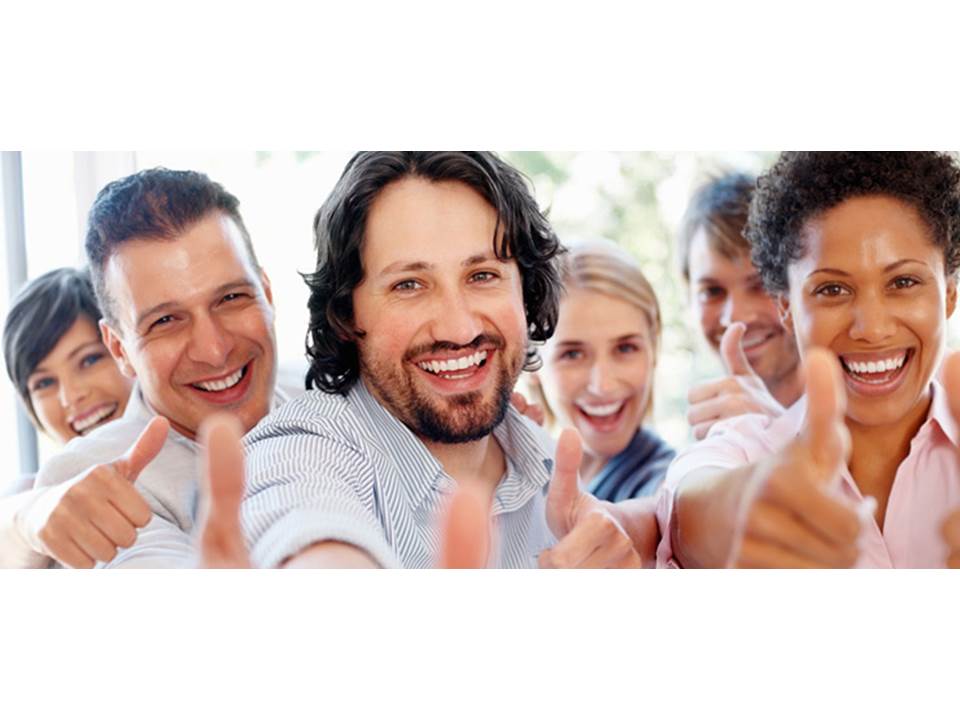 [Speaker Notes: YOUR BIG OUTCOME
When we’ve attained all of these steps, success won’t be far away. 
We’ll celebrate milestones all the way to your organization achieving and sustaining 90% (or higher) customer satisfaction.]
Getting to 90%
I partnered with Theo at Johns Hopkins Medicine/Sibley Memorial Hospital and Jupiter Medical Center to help us transform our narrative around the patient experience. 
“Theo is a captivating speaker and all team members who meet her are mesmerized by her passion and insight. Theo's message resonates with all levels of staff, from the front-line to the C-Suite”.
If you are committed to improving your culture of excellence,        Theo  is the one.
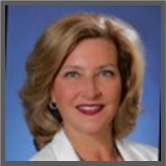 Joanne O. Miller, DNP, RN, NEA-BC
Chief Nurse Executive
Carson Tahoe Health System
[Speaker Notes: CLIENT SUCCESS  STORY (1 of 5)
So, here are a couple of clients success stories that I’d like to share with you…
All of these executives were able to raise the bar and elevate the customer experience from average to extraordinary.]
Getting to 90%
I have been fortunate enough to work with Theo at two separate organizations. I have witnessed first-hand how her methods and approaches can transform an organization. 
“As we all know there is no “one size fits all” approach to creating a culture of Service Excellence, and Theo helps leaders to examine their own strengths and gaps and create a comprehensive plan unique to the organization”.
If you are looking to create a customer-focused culture with great sustainability, then I highly recommend Theo.
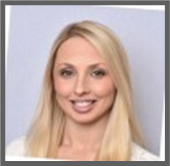 Misty Miller, MSN, RN
Chief Operating Officer
Civitas Senior Living
[Speaker Notes: CLIENT SUCCESS  STORY (2 of 5)]
Getting to 90%
Theo recently facilitated a program on Service Excellence and Leadership, which she helped us to develop, for the 15th consecutive year for our organization. The attendees were managers and high-potential individuals from leading luxury jewelers around the USA. 
“As always, the program received high marks from all of the attendees, and the take-home value was significant. Theo is a thought leader in the area of service excellence, and she knows how to engage the audience and get them thinking in new ways about how to improve the client service experience”. 
I strongly endorse Theo for any leadership, training, and service          initiatives you are considering, as she is a terrific presenter and communicator.
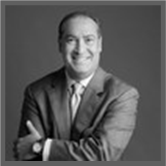 Hank B. Siegel
President
Hamilton Co. Jewelers
[Speaker Notes: CLIENT SUCCESS  STORY (3 of 5)]
Getting to 90%
Theo and her team are the consummate professionals. 
“She consistently proposes the perfect solution and implements it on schedule for businesses -- and each of our employees is better for knowing Theo”.
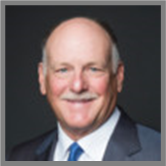 Stan Waterhouse
Chief Executive Officer
CSW Advisory LLC
[Speaker Notes: CLIENT SUCCESS  STORY (4 of 5)]
Getting to 90%
Working as a consultant for Reynolds Lake Oconee since 2014, Theo assisted in developing our Service Excellence Program.  Theo facilitated a group of 33 managers and customer service staff to develop our program, and that was no easy task.  
Once the standards were set, she developed the program and trained our company leaders and over 500 hourly frontline team members.  Throughout the process Theo interacted and supported every facet of our service initiative on-site and on-line.  
“She is an exceptional consultant with knowledge of the hospitality industry and the people who work in it.  This allowed her to engage our team and generate excitement and commitment to the Service Excellence Program   that still exists today”. 
I have enjoyed working with Theo and recommend her to assist with any customer service initiative.
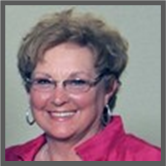 Brenda Lazarus
SVP – Human Resources
Reynolds Lake Oconee
[Speaker Notes: CLIENT SUCCESS  STORY (5 of 5)]
Getting to 90%
Ideal Participant for this Program
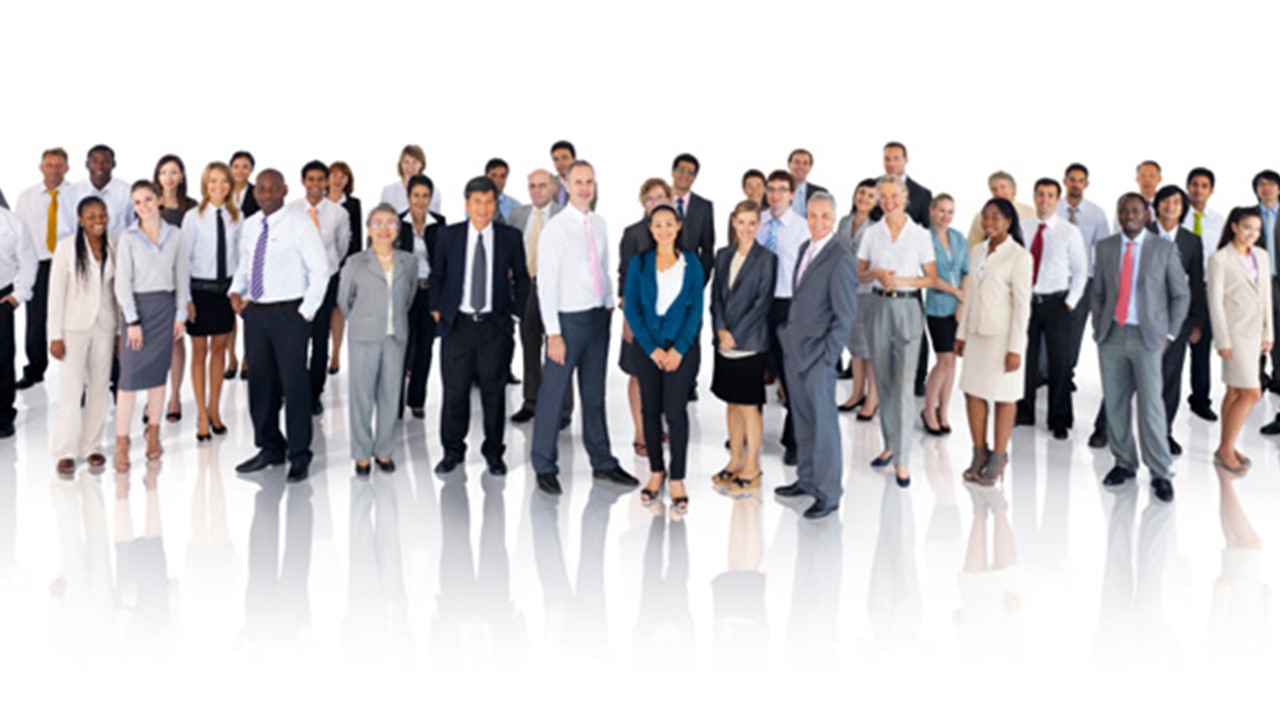 [Speaker Notes: IDEAL CLIENTS
So, let me tell you who’s an IDEAL PARTICIPANTS for this program…]
Getting to 90%
Ideal participants for my program are committed to significantly boosting:
Leadership Effectiveness
Employee Engagement
Customer Service
Brand & Community Recognition
Sales & Profitability
And, the most successful participants of my program are serious about customer service, actively engaged, willing to invest their time, eager to learn , and committed to implementing systems and processes that 
will create long-term success.
[Speaker Notes: IDEAL CLIENTS
Ideal participants for my program are committed to significantly boosting:  Leadership Effectiveness; Employee Engagement; Customer Service; rand & Community Recognition; and Sales & Profitability.
And, the most successful participants of my program are serious about customer service, actively engaged, willing to invest their time, eager to learn , and committed to implementing systems and processes that will create long-term success.]
Getting to 90%
The Actual Program
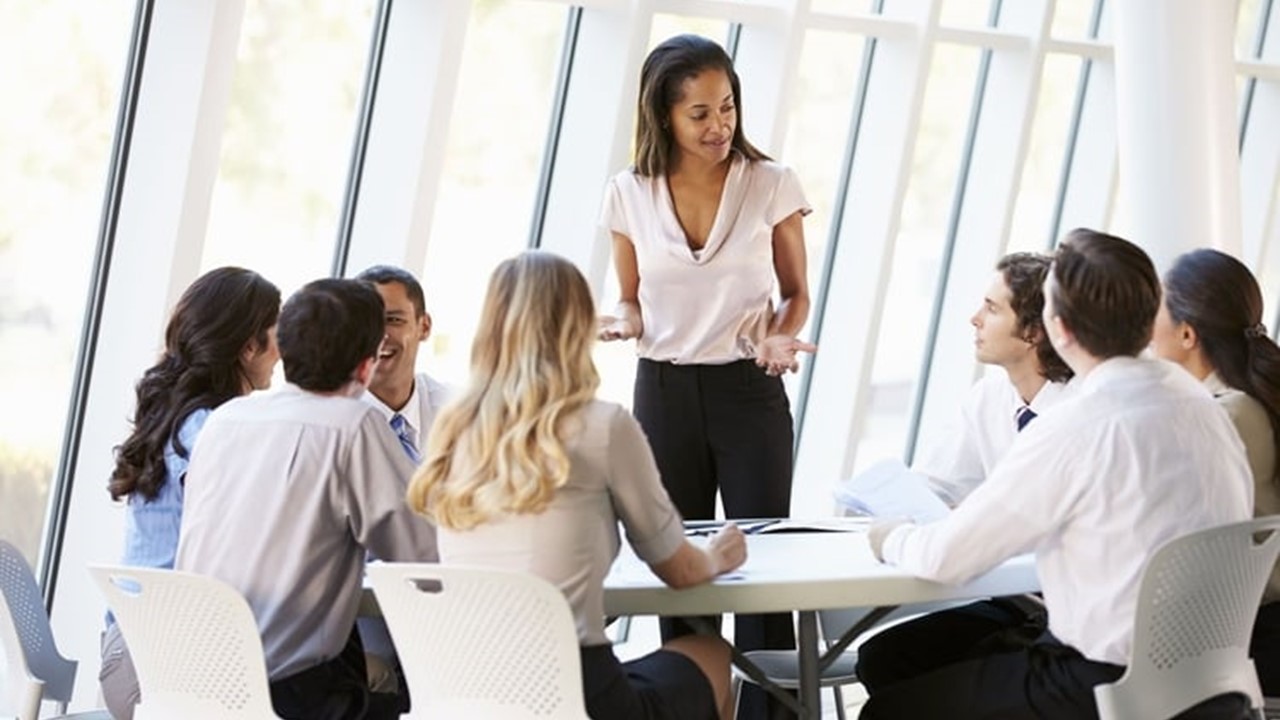 We offer Consulting, Coaching, and Training
[Speaker Notes: THE PROGRAM
So, what actually is the program that we offer?
Well, it’s consulting, coaching, training, and customization of systems and processes that repeatedly have attain rapid results.]
Getting to 90%
The focus of the program is to:
Help you identify CX Gaps and barriers to success
Devise a sound strategy to close gaps
Implement sustainable systems and processes
Foster an environment of shared accountability for driving excellence
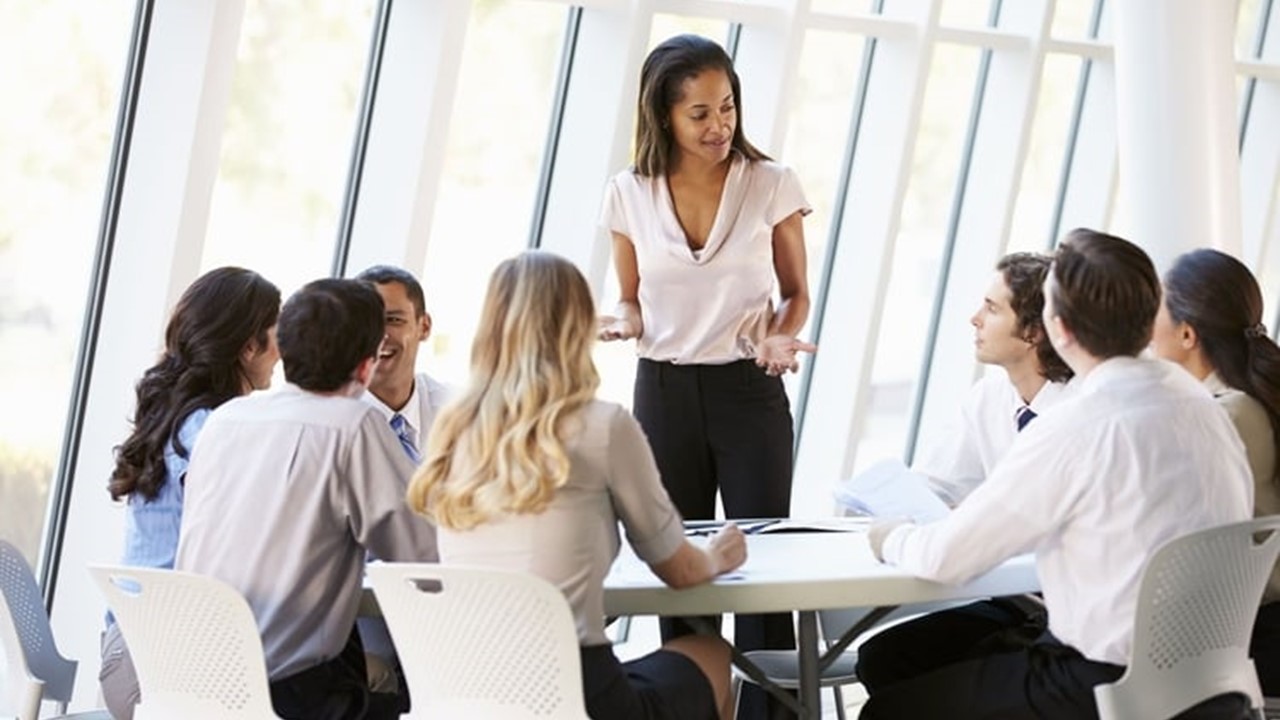 [Speaker Notes: THE PROGRAM
The focus of the program is to:
Help you identify CX Gaps and barriers to success
Devise a sound strategy to close gaps
Implement sustainable systems and processes
Foster an environment of shared accountability for driving excellence]
Getting to 90%
Components of the Program:
Introductory Interview
Gap Analysis
1-on-1 Strategy Sessions
Group Collaboration Call to celebrate successes and share best practices
Accountability Partner Meetings 
Access to comprehensive library of training tools
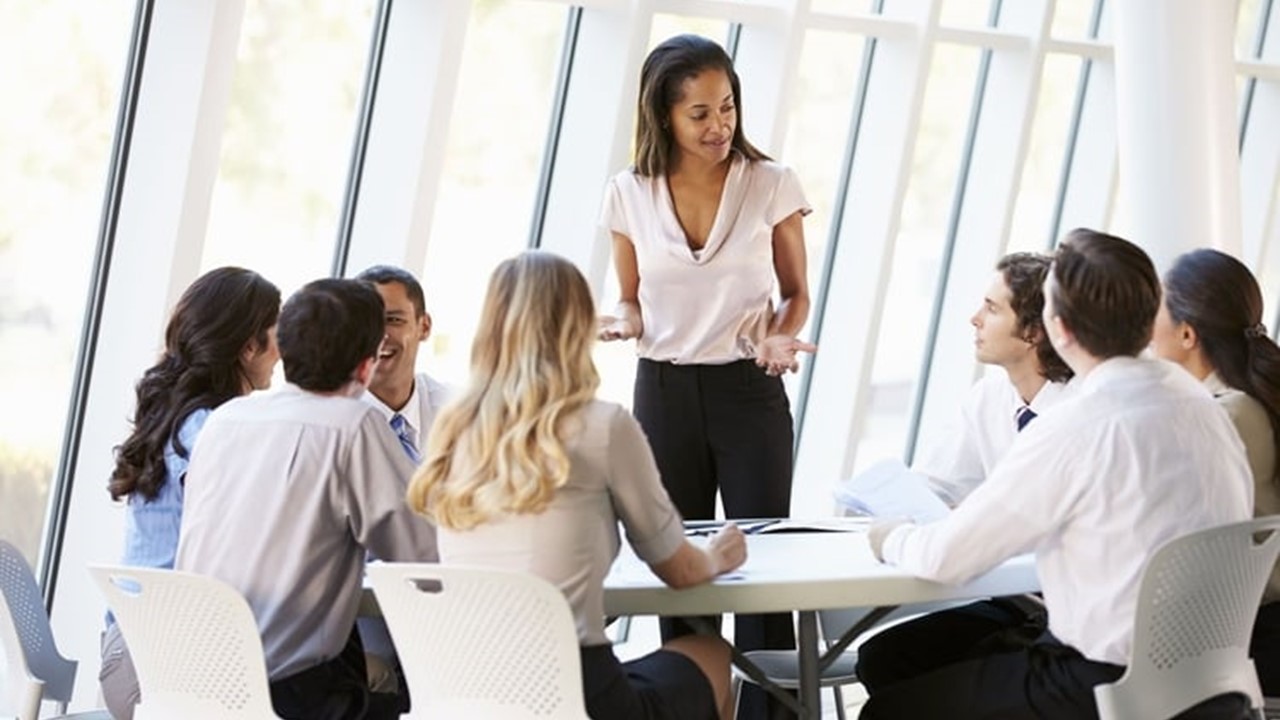 [Speaker Notes: THE PROGRAM
Components of the Program:
Introductory Interview
Gap Analysis
1-on-1 Strategy Sessions, with agreed upon assignments between meetings
Group Collaboration Call to address questions, celebrate successes, and share best practices
Accountability Partner Meetings 
Access to comprehensive library of training tools, videos, job aids, and other resources]
Getting to 90% - Summary
We will complete an Introductory Interview (60-minutes)
You will complete our Service Excellence Gap Analysis™
We’ll meet once a month for 1-on-1 Strategy Sessions
You’ll be part of our Monthly Group Collaboration Calls
You’ll be paired with an Accountability Partner
You’ll have unlimited access to our expansive library of CX training resources
[Speaker Notes: PROGRAM SUMMARY
We will complete an introductory interview (60-minutes) to get to know each other, share backgrounds, and so I can learn more about your unique desires and challenges.
You will complete our Service Excellence Gap Analysis™ to pinpoint specific gaps that we need to focus on to ensure success. 
We’ll meet once a month for 1-on-1 Strategy Sessions to devise your action plan, develop and customize supporting processes, and work together through the implementation process. 
You’ll be part of our Monthly Group Collaboration Calls, with like-minded leaders who are also focused on achieving similar goals and can provide perspective, insight, and new ideas to overcome challenges. 
You’ll be paired with an Accountability Partner and meet quarterly to share insight on achieving your goals on a deeper level. 
You’ll have unlimited access to our expansive library of CX training resources, checklists, audits, assessments, online courses, and videos – so you don’t have to start from scratch in developing your supporting processes.]
Getting to 90%
Why Does It Take the Time/Work That It Does?
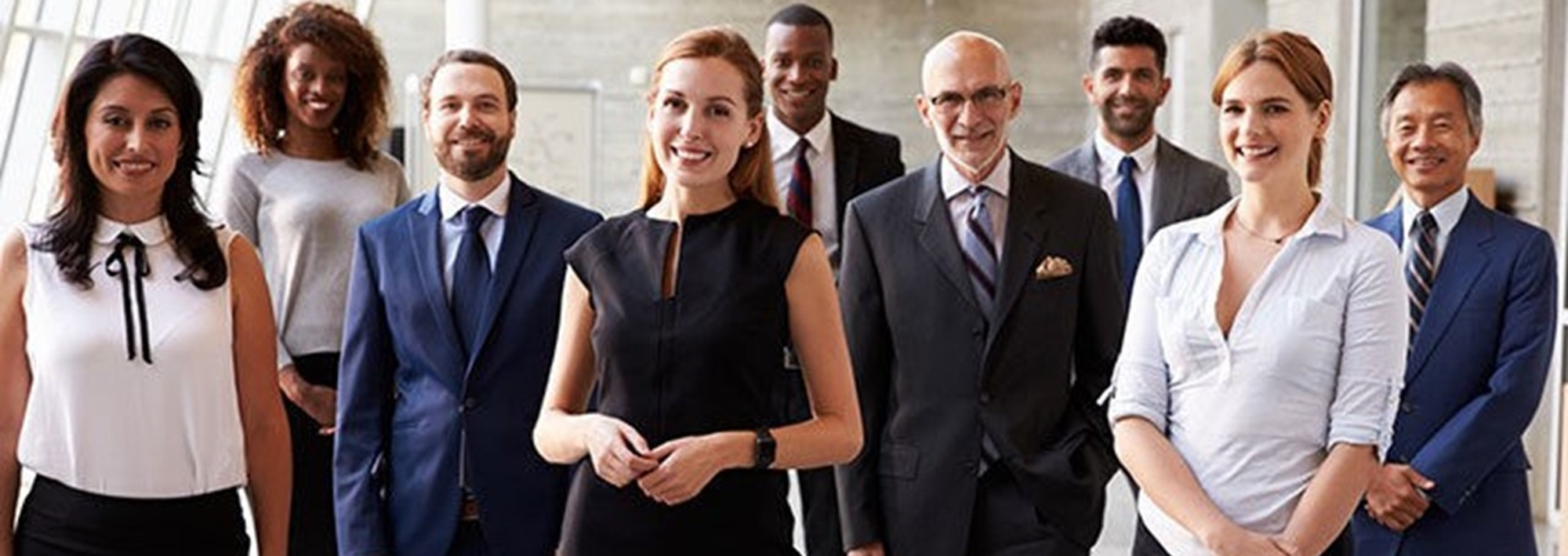 [Speaker Notes: TIME COMMITMENT
The time commitment for this program is 6-8 months.
With that said, many potential clients often ask – why does it take the time and/or work that it does?]
Getting to 90%
Why Does It Take the Time/Work That It Does?
Creating a culture of excellence is a journey, not a destination! 

And on this journey, you will be learning new ideas, overcoming hidden barriers, and implementing proven practices that have helped renowned organizations. 

Recognizing new ideas and hidden barriers are easy. 

However, IMPLEMENTATION is the Bear, and requires a comprehensive approach to ensure you don’t slowly slip back in to old, bad habits.
[Speaker Notes: THE COMMITMENT
Creating a culture of excellence is a journey, not a destination! 
And on this journey, you will be learning new ideas, overcoming hidden barriers, and implementing proven practices that have helped renowned organizations achieve sustainable success. 
Recognizing new ideas and hidden barriers are easy. 
However, IMPLEMENTATION is the Bear, and requires a comprehensive approach to ensure you don’t slowly slip back in to old, bad habits.]
Getting to 90%
What’s the Difference in our Program Compared to Others?
Why is this program better?
This is not some fancy “off-the-shelf” program, where we implement the exact same strategies over-and-over, only changing out company logos with each engagement. 

This program is customized to focus on your specific challenges, with relevant answers that address resolving and eliminating problematic issues unique to your organization.
[Speaker Notes: THE DIFFERENCE
So, the question often asked is “What’s the difference in your program compared to others?
Why is this program better?
And, the answer is that -- this is not some fancy “off-the-shelf” program, where we implement the exact same strategies over-and-over, only changing out company logos with each engagement. 
This program is customized to focus on your specific challenges, with relevant answers that address resolving and eliminating problematic issues unique to your organization.]
Getting to 90%
What’s the Guarantee?
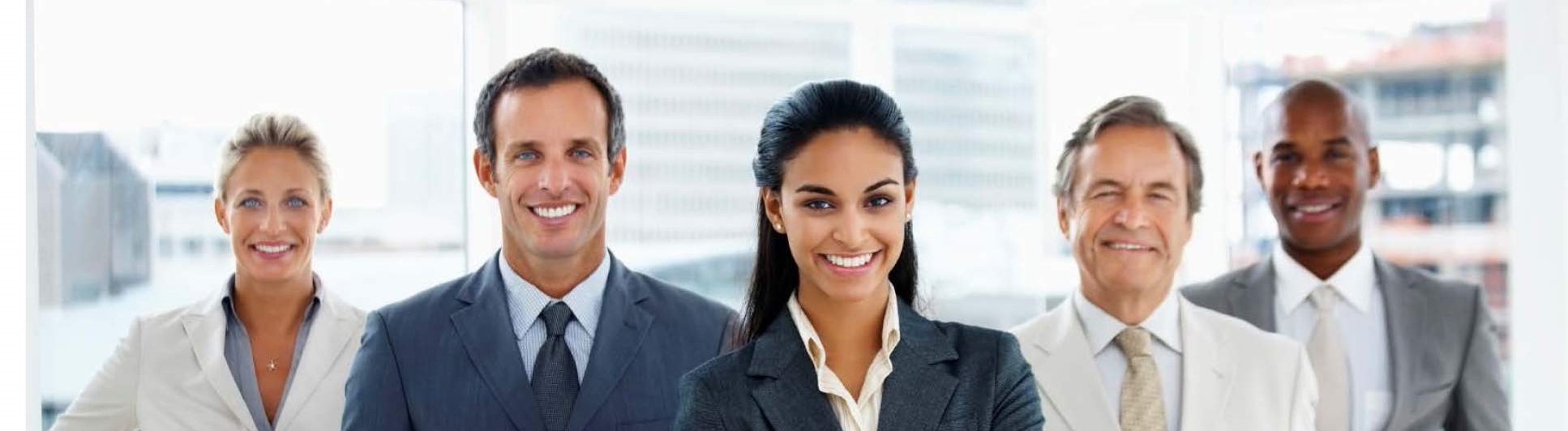 Getting to 90%
What’s the Guarantee?
Try it for one month. 
That will include your Preliminary Interview, Gap Analysis, and one Strategy Session. 
If you don’t think it’s right for you, we’ll stop, and you’ll owe nothing.
Getting to 90%
The next step is to talk and explore if this might be a fit for you.
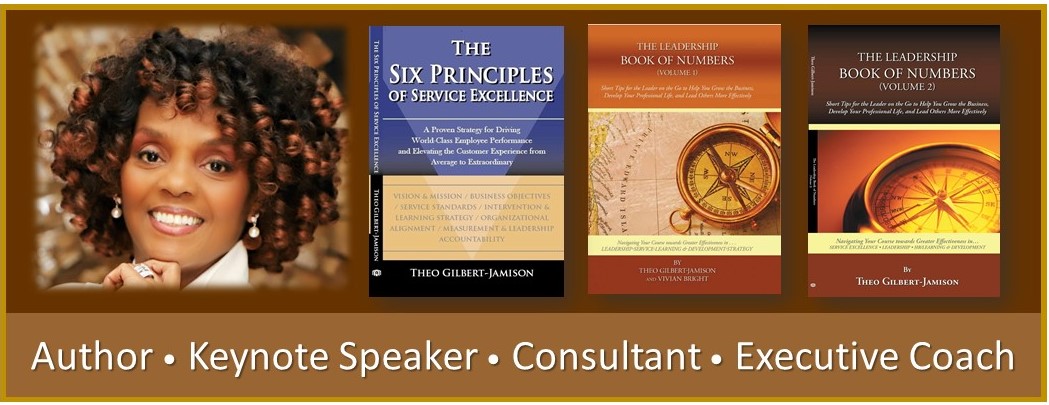 Theo Gilbert-Jamison
Email: tjamison@psbydesign.com   
Website: www.psbydesign.com